TPM CIRCLE NO :- 3
ACTIVITY
KK
QM
PM
JH
SHE
OT
DM
E&T
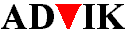 KAIZEN  IDEA SHEET
P15
TPM CIRCLE NAME : P15 TEAM
LOSS NO. / STEP
DEPT :-  Assembly
RESULT AREA
P
Q
A
C
D
S
M
B
CELL :-A394
CELL NAME:- Decomp assly
MACHINE / STAGE  :-  A394Assembly Line
OPERATION  :- Plate pressing stage.
KAIZEN THEME : To reduce 'Inprocess rejection on A187 plate Bend
IDEA :- Fixture design needs to change by considering rigid resting
COUNTERMEASURE:- Fixture design changed instead of 6mm area of resting increased to cover whole length of component
BENCHMARK
443 No.
TARGET
0 No.
WIDELY/DEEPLY:-
KAIZEN START
01.08.2016
PROBLEM / PRESENT STATUS :-Plate bending during pin pressing
KAIZEN FINISH
22.08.2016
TEAM MEMBERS :-
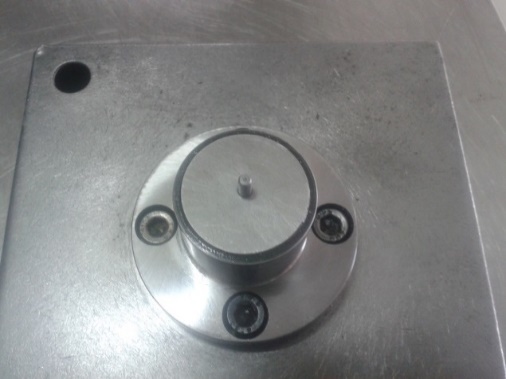 Samadhan ,nitin ,Sandip Patil
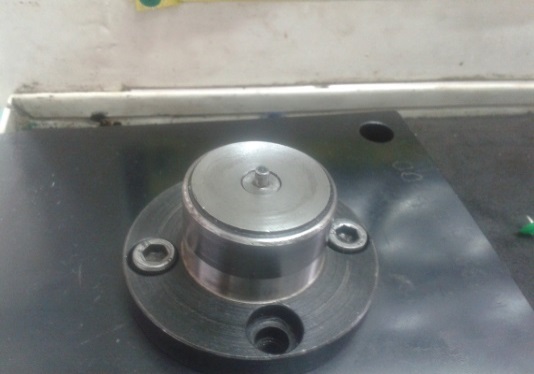 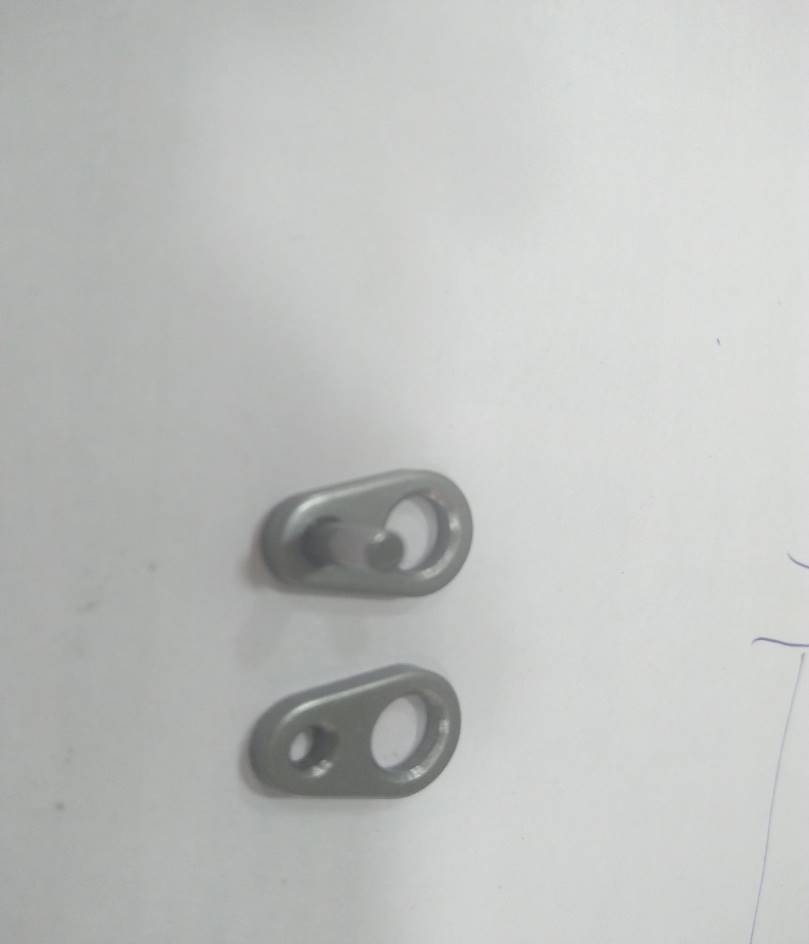 Sunil Kinkar Sir
BENEFITS :-
Prevent Re-occurrence of Customer Complaint.
Reduce COPQ.
KAIZEN SUSTENANCE
WHAT TO DO:  Verification of fixture

HOW TO DO: Visually

FREQUENCY : Daily
BEFORE
AFTER
WHY - WHY ANALYSIS :- 
Why1:  Plate bend while pin pressing
Why 2: plate getting tilt while pressing
Why 3:  Inadequate area for resting
Why 4:  Wrong fixture design.
RESULT :-
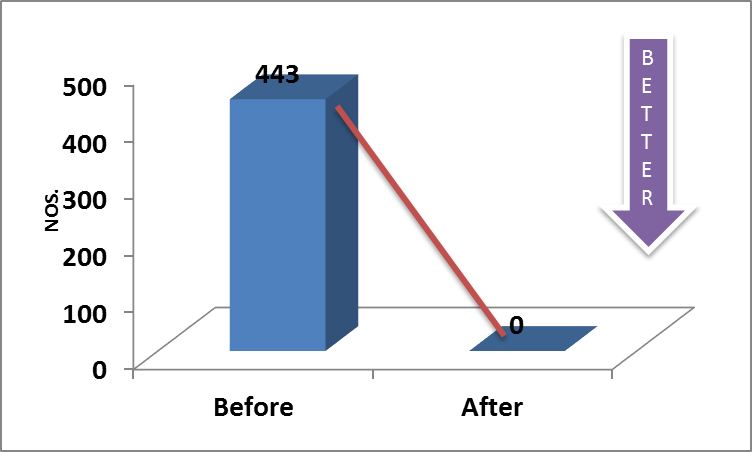 ROOT CAUSE :- Wrong fixture design.
REGISTRATION NO. & DATE: 01.08.2016
REGISTERED BY :- Samadhan bankar
MANAGER’S SIGN :-janardan sate